Совершенствование методики оценки безопасности проезда по мостовым сооружениям
Рубежанский Андрей Валерьевич
Первый заместитель генерального директора – 
исполнительный директор ООО «Автодор-Инжиниринг»
ИСХОДНЫЕ ДАННЫЕ
2
4 986
км
ДОРОГИ
2 341
шт
МОСТОВЫЕ СООРУЖЕНИЯ
90 000
авт / сут
ПИКОВАЯ СУТОЧНАЯ ИНТЕНСИВНОСТЬ
ДТП ПО ДОРОЖНЫМ УСЛОВИЯМ
3
ПРИЧИНЫ ДТП
НА ДОРОГАХ РФ
«Дорожно-транспортная аварийность в Российской Федерации в 2023 году». Информационно-аналитический обзор. 
– М.: ФКУ «НЦ БДД МВД России», 2024
ИНТЕГРАЛЬНЫЕ ПОКАЗАТЕЛИ БЕЗОПАСНОСТИ И КОМФОРТА ПРОЕЗДА ПО ДОРОГАМ И МОСТОВЫМ СООРУЖЕНИЯМ
4
IRI
ровность покрытия дороги (с мостовыми сооружениями)
отношение величины суммарного перемещения неподрессоренной массы (колеса) относительно подрессоренной (кузова автомобиля) к длине участка дороги (как правило, отрезки протяженностью 100 метров)
Кб
показатель по безопасности мостового сооружения
определяется максимальной безопасной скоростью легкового автомобиля                в зависимости от состояния элементов мостового полотна, водоотвода и углов перелома продольного профиля пролётных строений
ЗАВИСИМОСТЬ РИСКА ДТП от IRI
5
IRI, м/км
«Обоснование требований к ровности дорожных покрытий с учётом обеспечения безопасности движения». – В.В. Чванов, Д.А. Стрижевский  // «Дороги и мосты». - 2(24). 2010
ОТСУТСТВУЕТ ВЗАИМНАЯ УВЯЗКА КОНТРОЛЬНЫХ ПАРАМЕТРОВ СОСТОЯНИЯ ДОРОГ И МОСТОВ: нормативная документация
6
Оценка состояния мостового сооружения Коб
Показатель безопасности Кб
Показатель грузоподъёмности Кг
Показатель долговечности Кд
Коэффициент снижения 
расчётной скорости

Kv = [V] / Vp
Параметр дефектности по безопасности Вб
Качественные условия соответствия сооружения по безопасности
МОСТЫ
Дефекты и повреждения
Дефекты габарита проезжей части
Другие дефекты с оценками Б1…Б4
Дефекты по углам перелома
4
1
1
ДОРОГИ
Амплитудно-частотные характеристики пролётного строения
Жёсткость пролётного строения
Неровности покрытия проезжей части
измерения  БЕЗ  выхода на проезжую часть
2
Оценка ровности на мостовом сооружении IRI
3
ОТСУТСТВУЕТ ВЗАИМНАЯ УВЯЗКА КОНТРОЛЬНЫХ ПАРАМЕТРОВ СОСТОЯНИЯ ДОРОГ И МОСТОВ: теория и практика
7
Показатель безопасности Кб, баллы
IRI, м/км
ЦЕЛИ и ЗАДАЧИ ИССЛЕДОВАНИЙ
8
Экспериментальные измерения IRI с проездом по одиночным искусственным неровностям ОИН    не менее 5 заездов на 1 тип ОИН:
дорога: ОИН из разного количества поперечно уложенных досок разной высоты
мост: то же, что и дорога
мост: то же с добавлением динамического воздействия от автосамосвала 40 тонн, проезжающего параллельно дорожной лаборатории
дорога:  ОИН из листов фанеры, моделирующих различный угол перелома продольного профиля на мосту
Статистическая обработка результатов с расчётом параметров вероятностных распределений
Составление уравнение зависимости IRI от высоты, ширины и количества ОИН
Расчёт Кб для всех случаев ОИН с составлением зависимости Кб = f(IRI)
Разработка математической модели для расчёта проектных значений Кб и IRI
Внесение дополнений в СТО АВТОДОР в части обработки результатов диагностики
СХЕМА К ЭКСПЕРИМЕНТАЛЬНОЙ ОЦЕНКЕ ВЛИЯНИЯ ИСКУССТВЕННЫХ НЕРОВНОСТЕЙ НА IRI
9
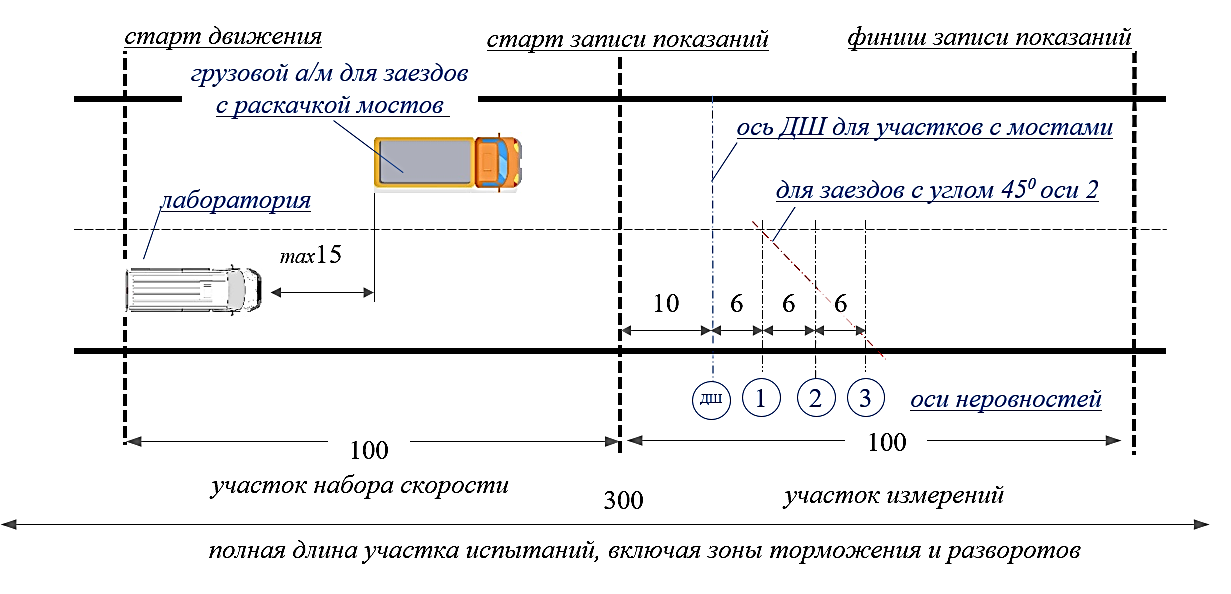 ДИАГРАММЫ ПО РЕЗУЛЬТАТАМ ЭКСПЕРИМЕНТАЛЬНЫХ ИССЛЕДОВАНИЙ
10
ВЛИЯНИЕ ВЫСОТЫ НЕРОВНОСТЕЙ НА IRI
ВЛИЯНИЕ КОЛИЧЕСТВА НЕРОВНОСТЕЙ НА IRI
ДИАГРАММЫ ПО РЕЗУЛЬТАТАМ ЭКСПЕРИМЕНТАЛЬНЫХ ИССЛЕДОВАНИЙ
ВЛИЯНИЕ ДЛИНЫ ОДИНОЧНОЙ НЕРОВНОСТИ НА IRI
11
Экстраполяционный максимум IRI предположительно соответствует  ½  длины колесной базы лаборатории
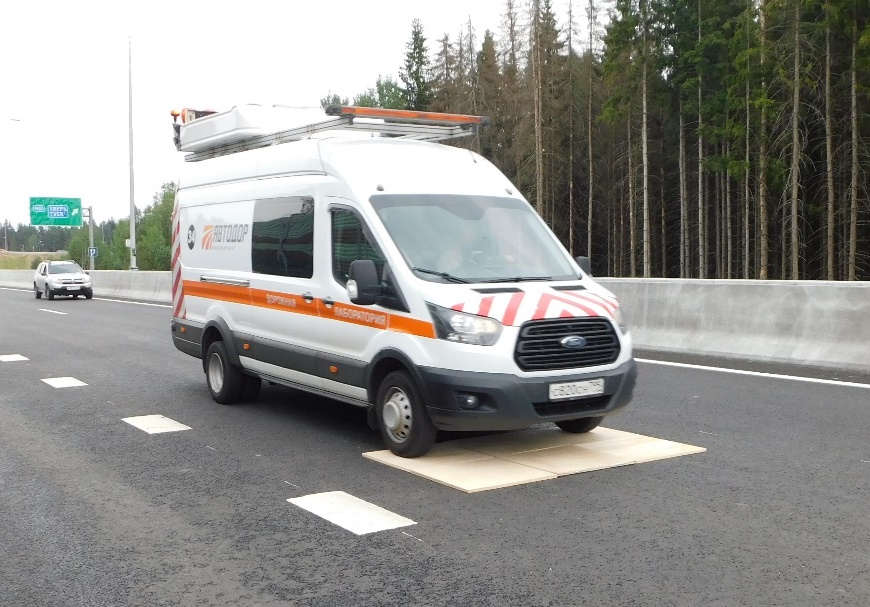 Увеличение длины препятствия
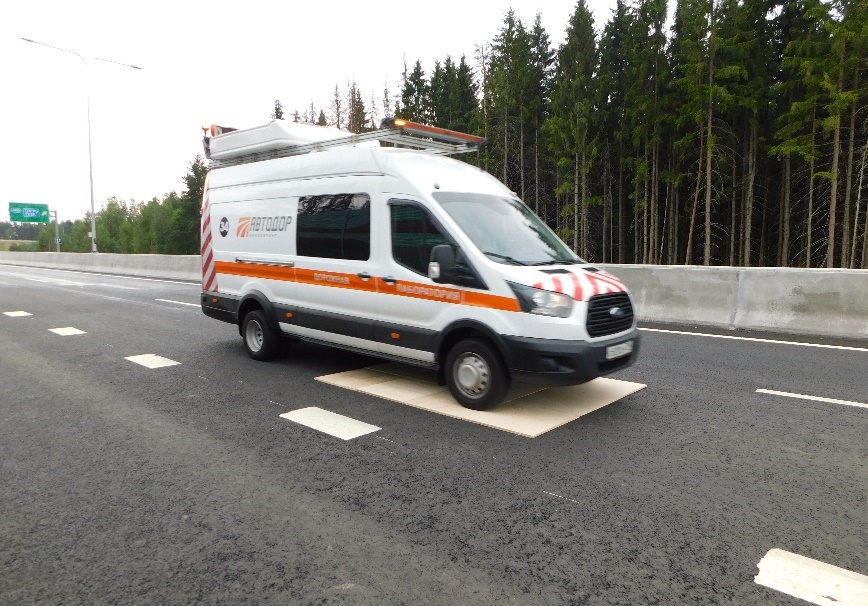 Уменьшение и стабилизация IRI при L препятствия > ½ L базы
Колесная база Форд Транзит  3080  мм
ПРОМЕЖУТОЧНЫЕ ИТОГИ
12
2022
Сформулирована проблема, поставлены цели и задачи исследований
2023
Экспериментальные исследования с проездами по ОИН по участкам дорог и по мостам
2024
То же + с моделированием углов перелома
Статистическая обработка с составлением уравнений
2025
Разработка математической модели для расчёта проектных значений Кб и IRI
Внесение дополнений в СТО АВТОДОР в части обработки результатов диагностики
Разработка методики расчёта проектных значений Кб и IRI
13
БЛАГОДАРЮ ЗА ВНИМАНИЕ!